苏俄二战后飞机的发展
张万昭
苏俄二战后飞机的发展
1.战斗机发展历程
2.直升机发展历程
3.轰炸机发展历程
4.运输机发展历程
5.其他类型飞机发展历程
米格-21
战斗机发展历程
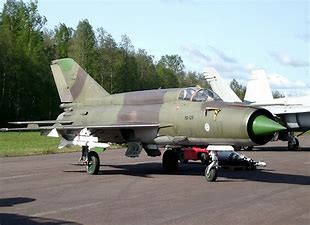 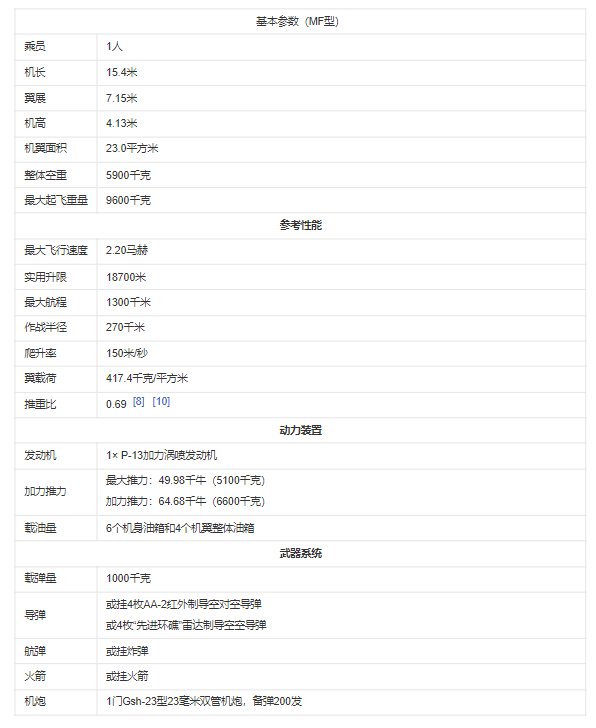 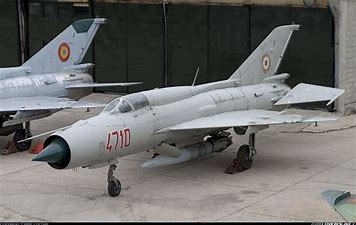 米格-29
战斗机发展历程
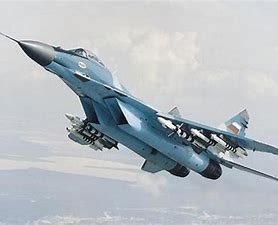 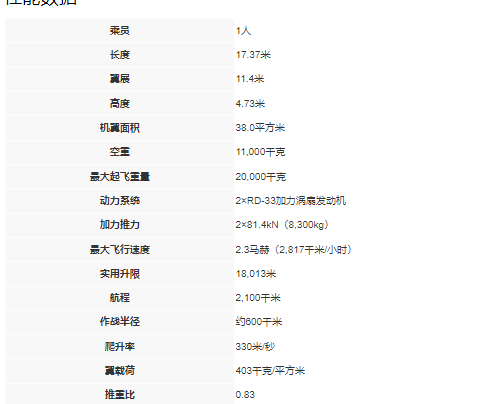 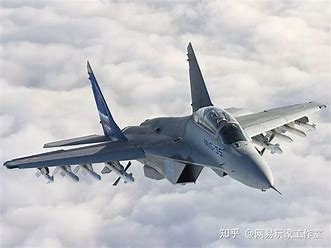 米格-31
战斗机发展历程
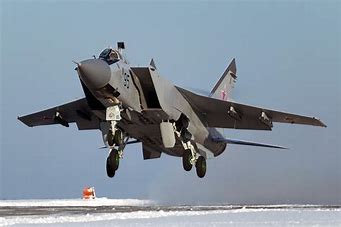 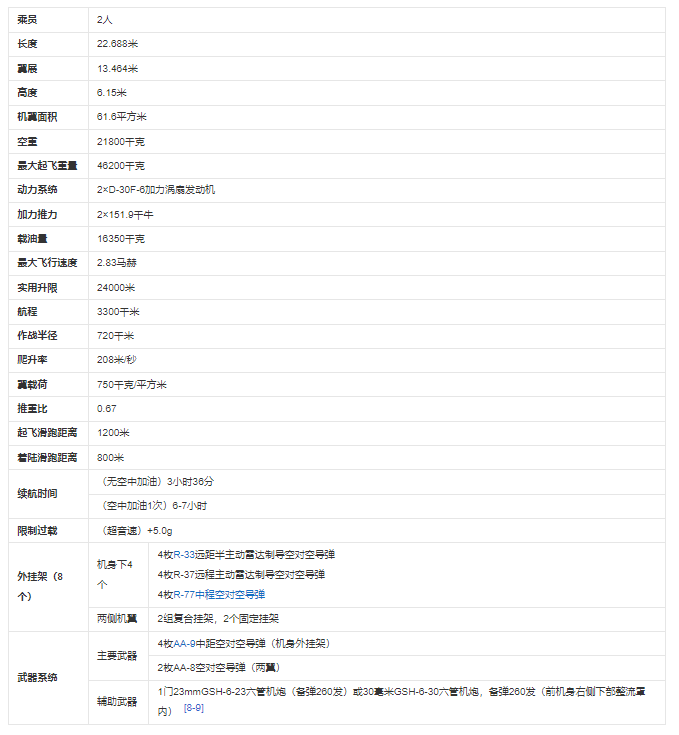 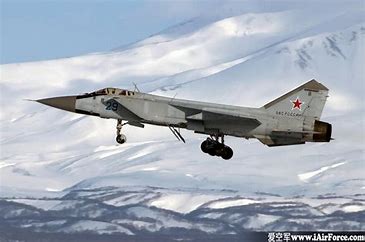 苏-27
战斗机发展历程
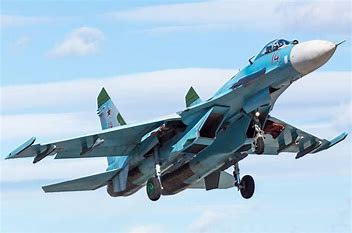 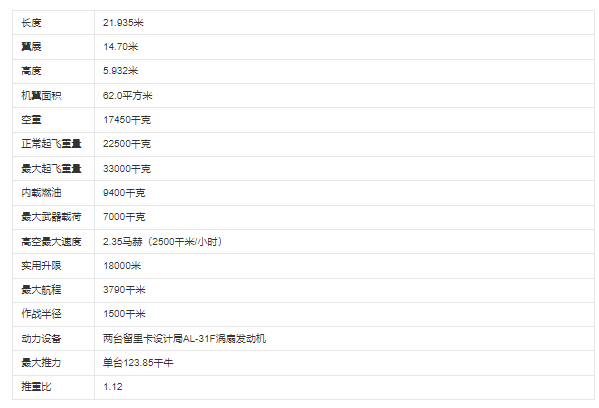 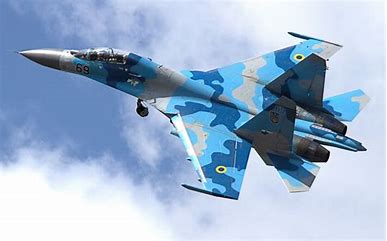 苏-30
战斗机发展历程
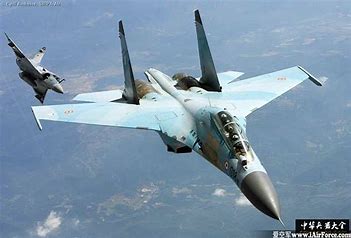 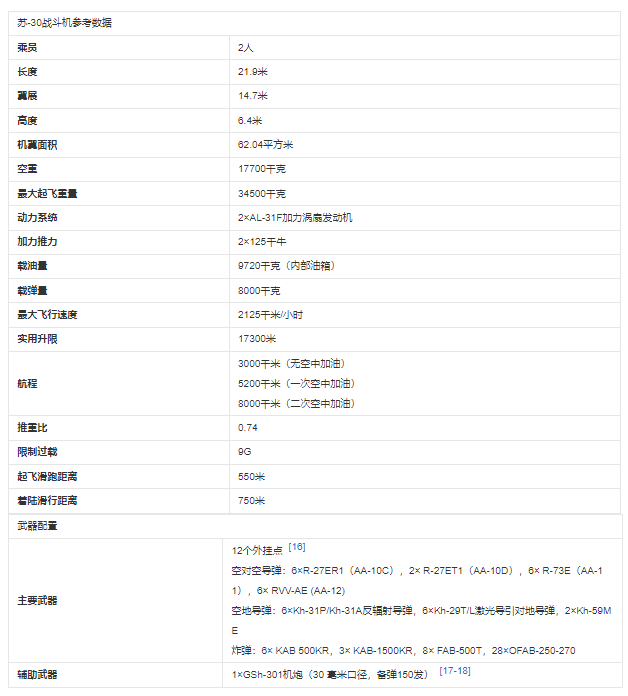 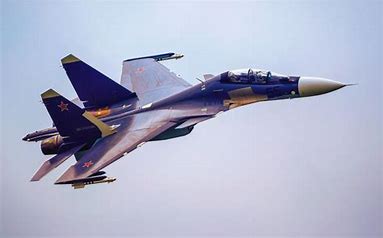 苏-33
战斗机发展历程
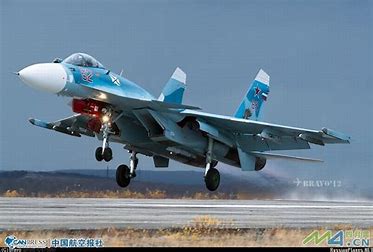 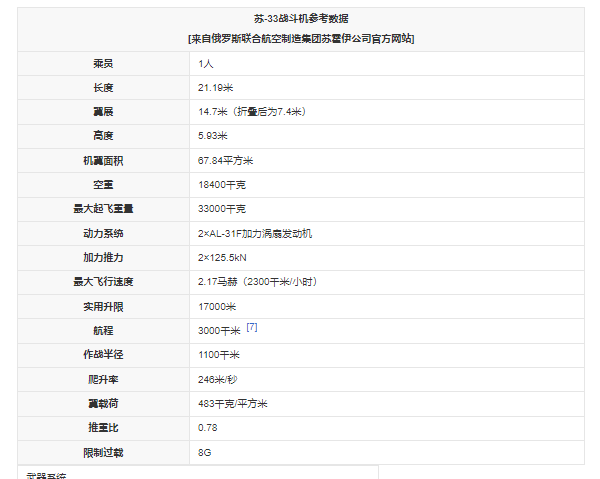 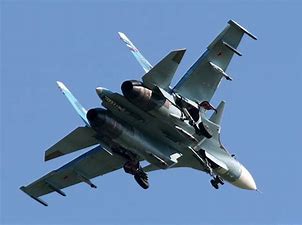 苏-35
战斗机发展历程
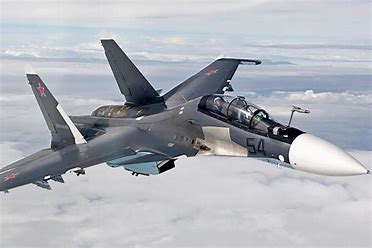 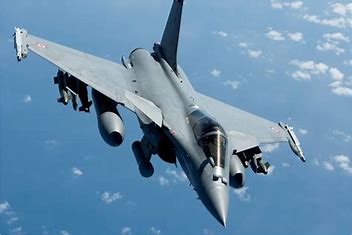 苏-47
战斗机发展历程
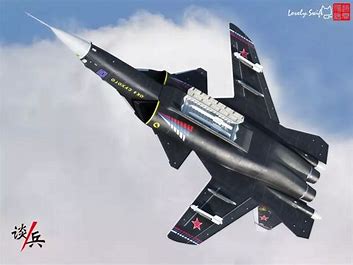 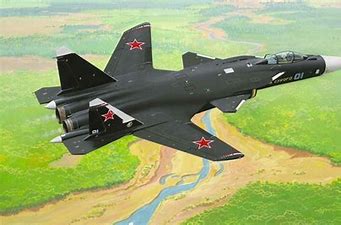 苏-57
战斗机发展历程
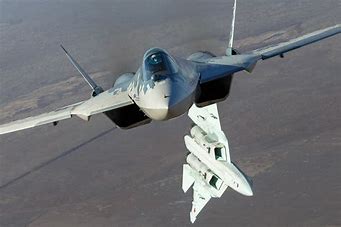 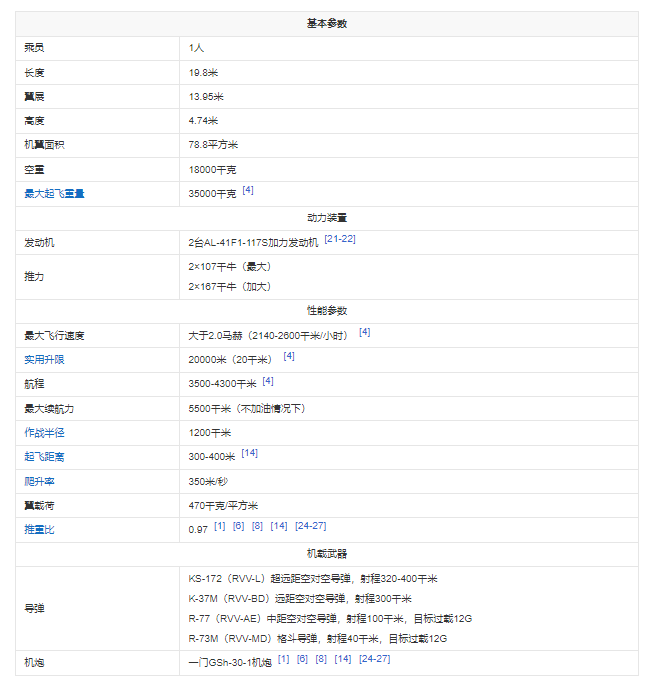 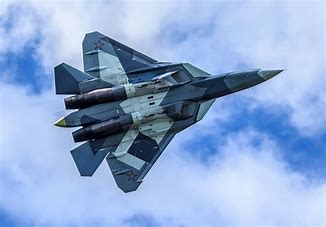 苏俄著名轰炸机
图-22M
轰炸机发展历程
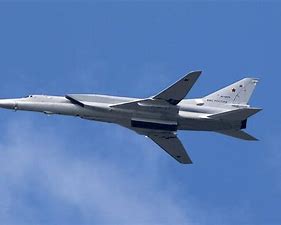 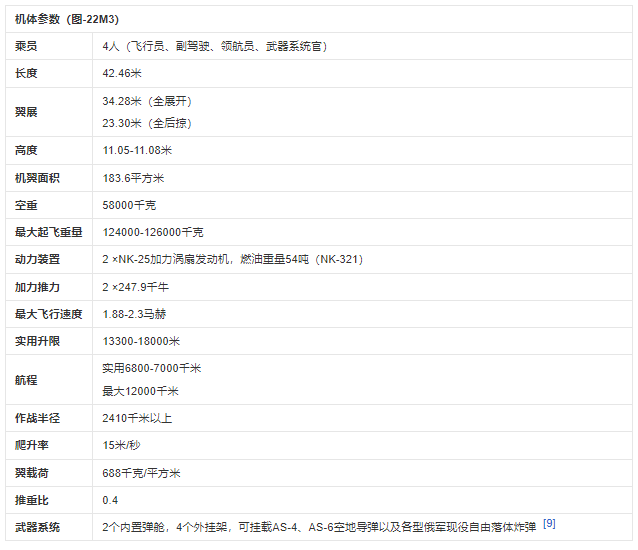 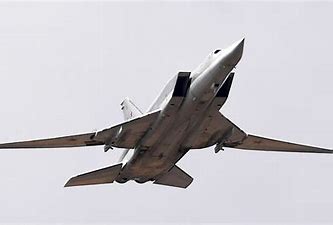 图-95
轰炸机发展历程
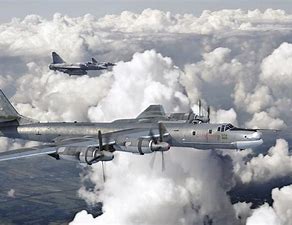 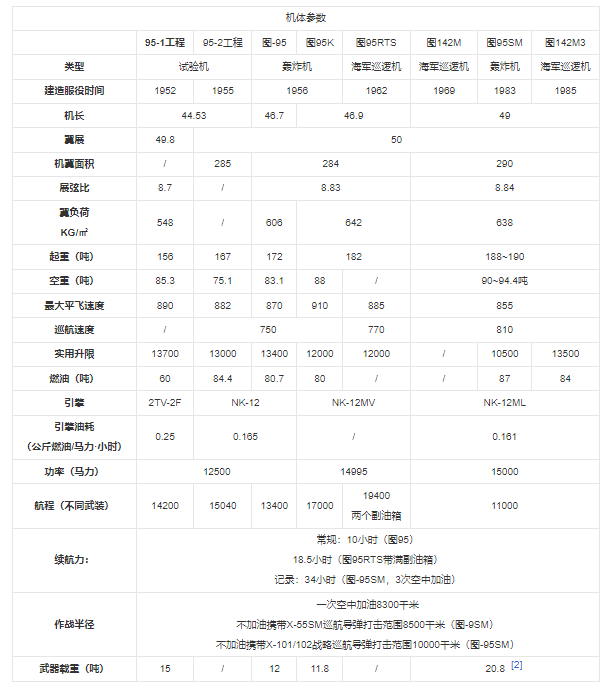 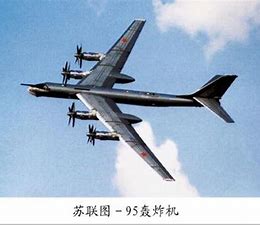 图-160
轰炸机发展历程
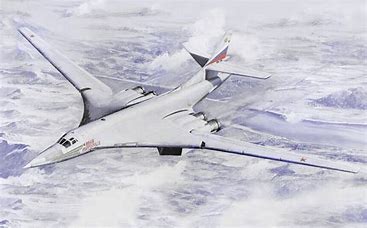 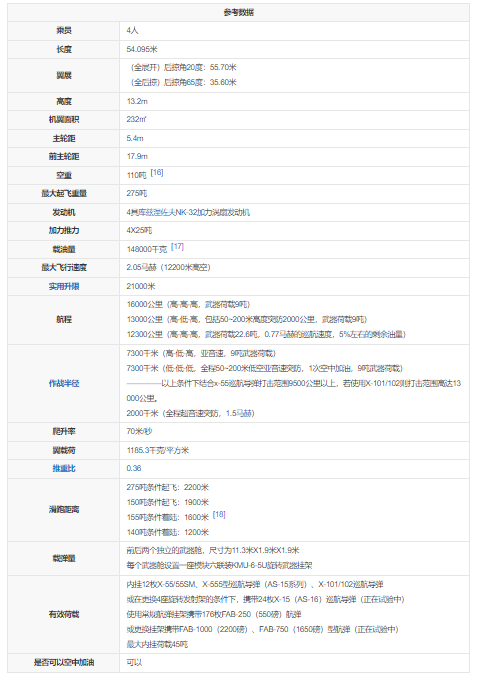 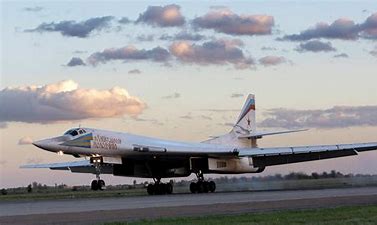 苏俄著名运输机
安-225
运输机发展历程
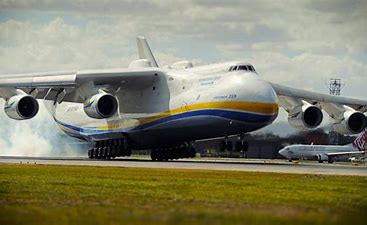 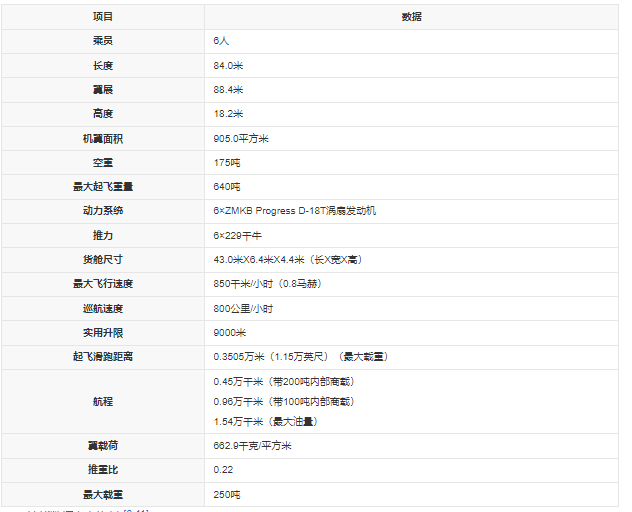 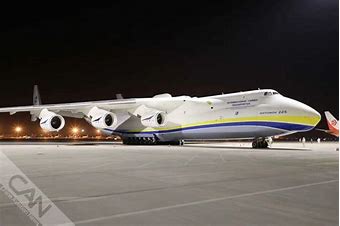 伊尔-76
运输机发展历程
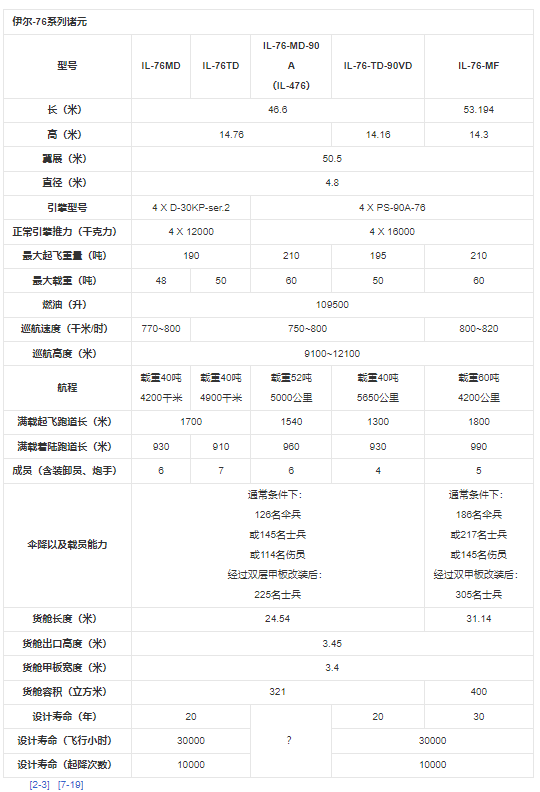 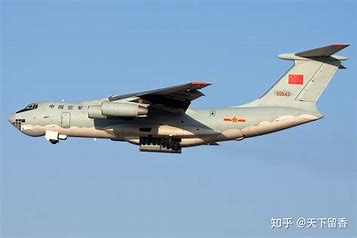 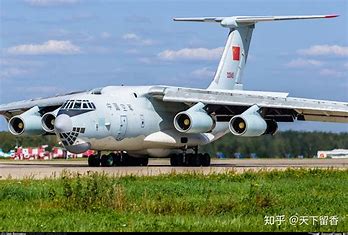 苏俄著名直升机
短吻鳄 卡-52
直升机发展历程
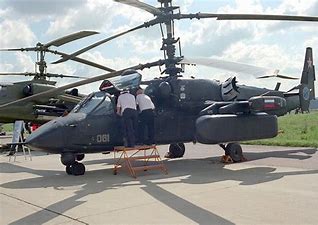 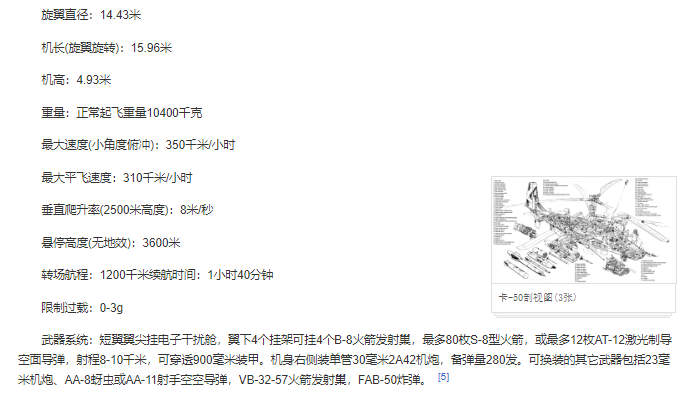 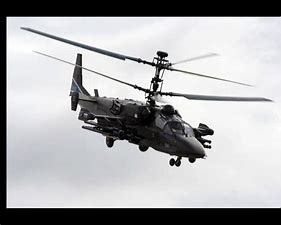 米-28
直升机发展历程
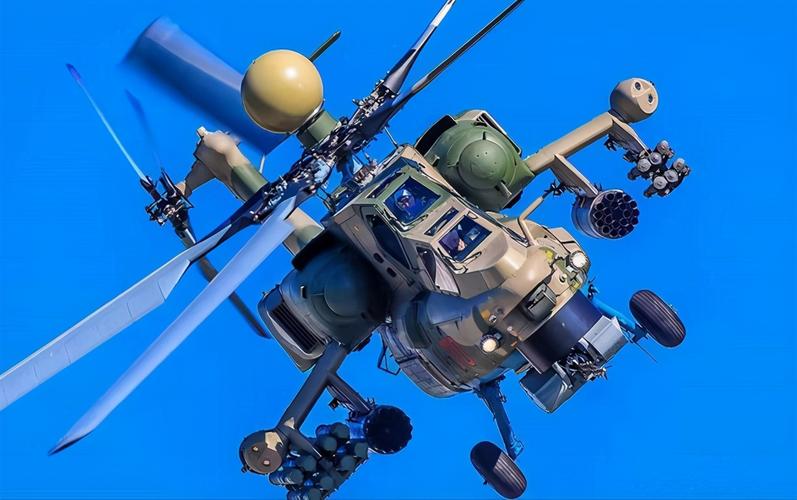 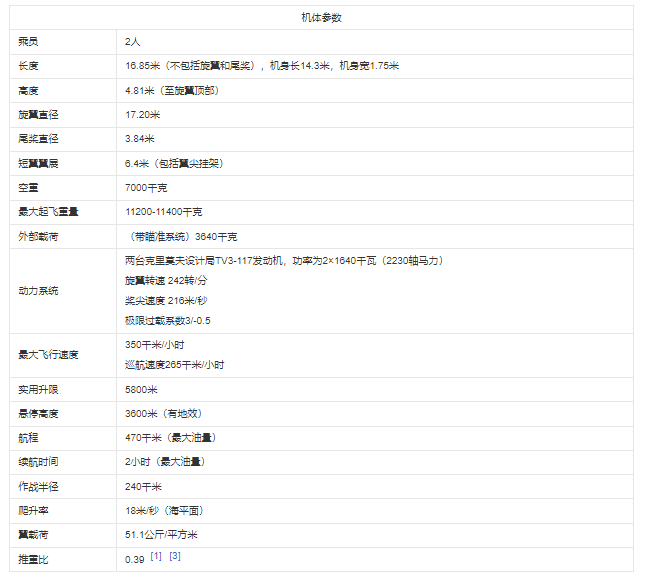 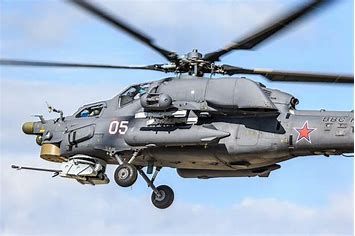 苏俄其他著名军用飞机
A-50
预警机
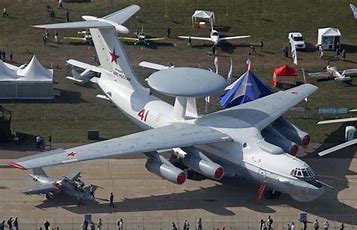 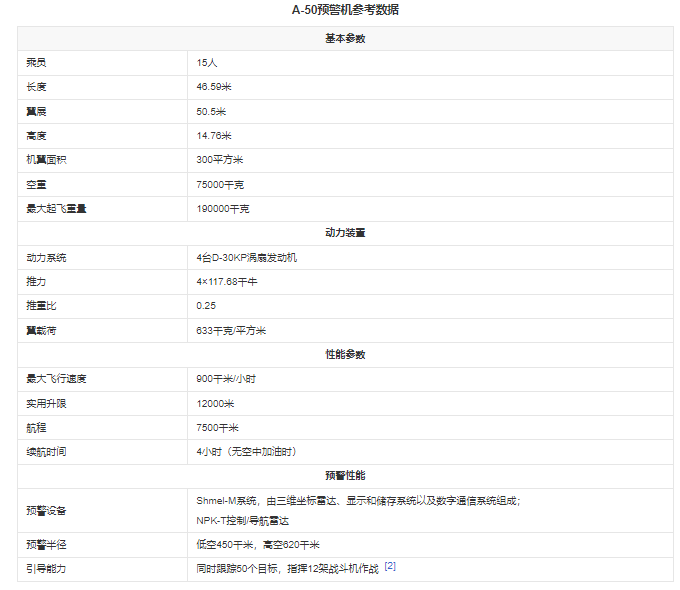 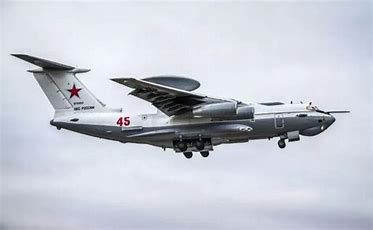 雅克-44预警机
预警机
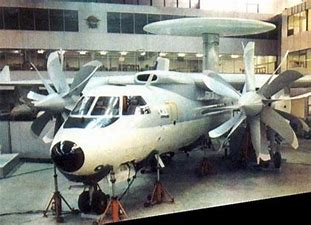 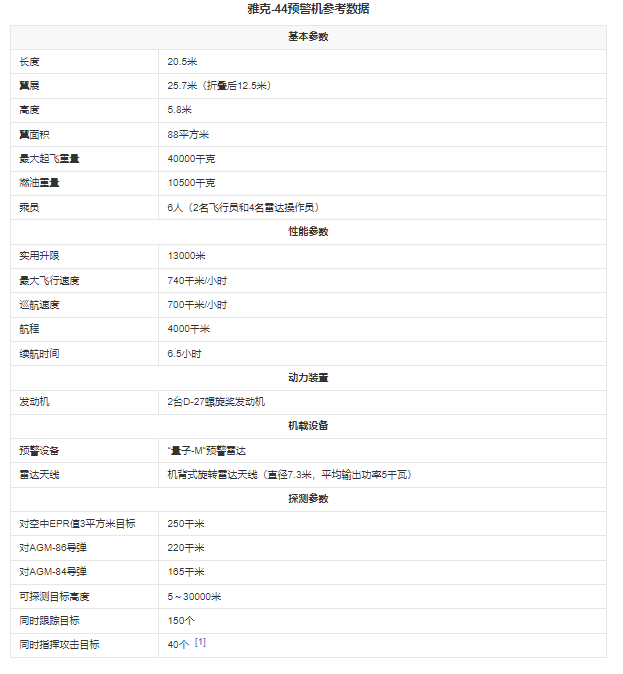 安-71预警机
预警机
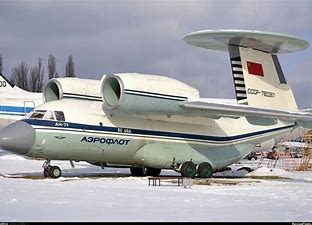 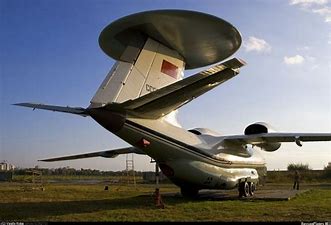 伊尔-78加油机
加油机
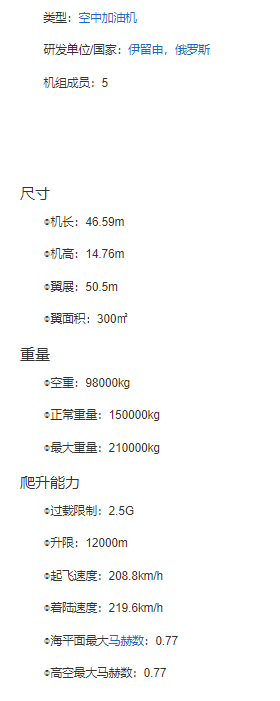 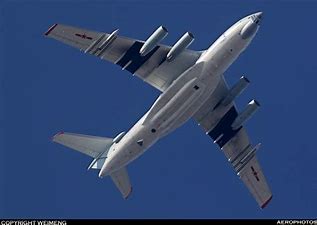 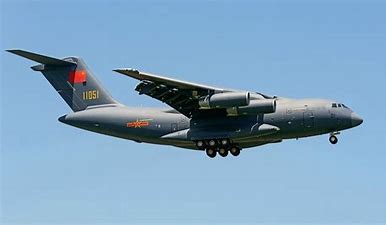